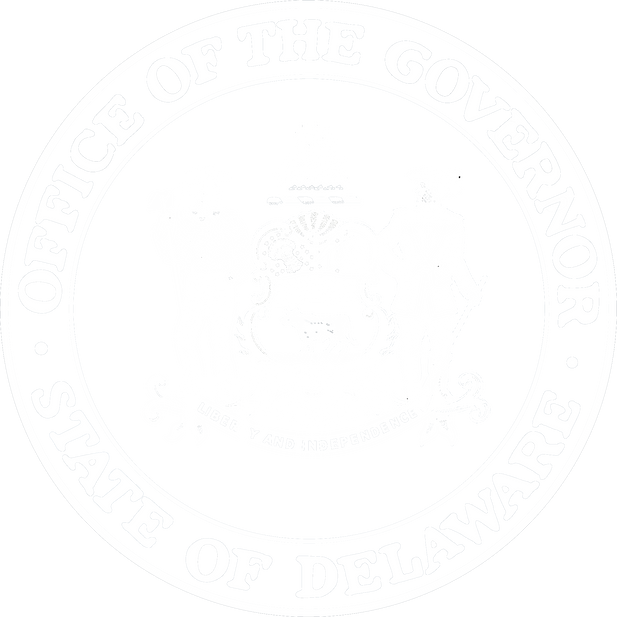 Governor’s Recommended Financial Plan
FISCAL YEAR 2025
Prepared for Delaware Health Care Commission
February 1, 2024
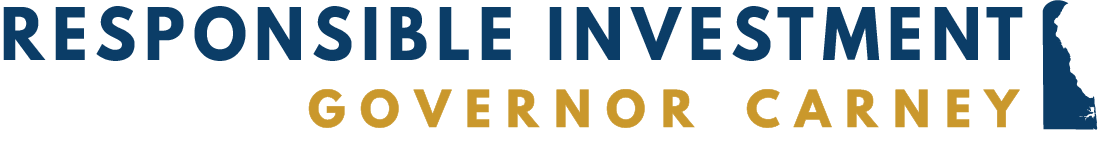 Responsibly managing our state budget remains a priority.
BUDGET STABILIZATION FUND
BENCHMARK SPENDING
RESPONSIBLE BUDGETING
Using extraordinary revenues to build reserves available to cover future revenue shortfalls
Directing one-time revenues to one-time investments that support long-term economic growth
Measuring operating budget growth against a sustainable benchmark (EO#21)
Following Benchmark Creates
Sustainable Budget Growth with Volatile Revenue
FY25 Forecast
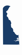 3
Impact of Benchmark Operating / Capital / Reserves (in millions)
Operating Budget
Capital Budget
Budget Stabilization Fund
Other Post-Employment Benefits (OPEB)
4
*assumes 5.0% operating budget growth
Long-term Financial Sustainability
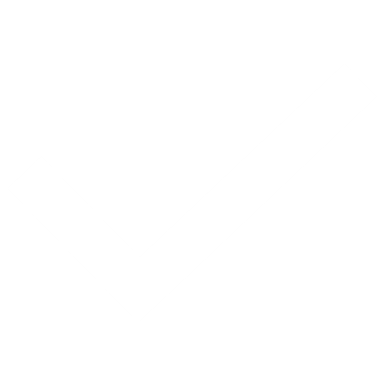 Fully funds Rainy Day Fund
Appropriates less than 98% of revenues
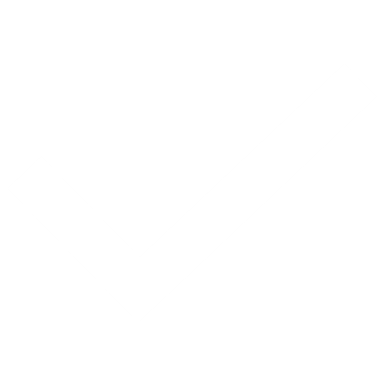 FY 2025 Financial Plan
Budget growth targeted to the DEFAC benchmark
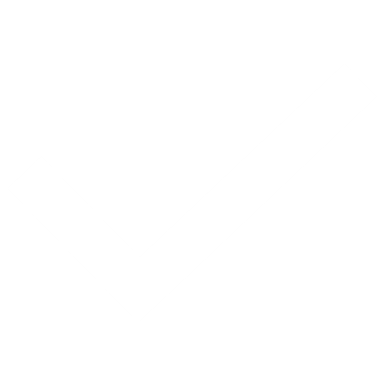 Maintains Budget Stabilization Fund of $410.1 million
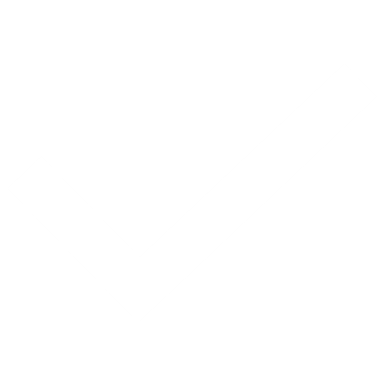 Allocates $257.5 million in cash to the Bond and Capital Improvements Act
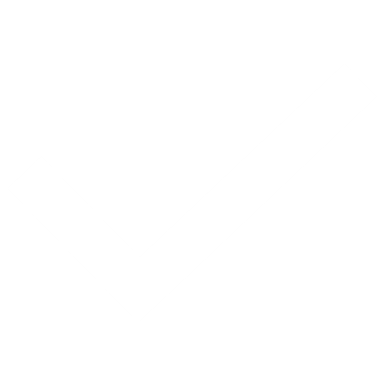 }}
}}
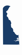 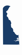 5
5
Highlights of Governor Carney’sFY 2025 Financial Plan
Takes continued steps towards providing competitive compensation for state employees
Moves toward a goal of $60,000 starting salary for new teachers over next four years 
Year 1 of the Public Education Compensation Committee recommendation
Promotes early childhood education and child care investments
Increases Opportunity Funding investments for low-income students and English language learners in our schools 
Supports economic development, infrastructure, and safe communities throughout the State
Continues investments in climate change prevention, clean water, and environmental initiatives 
Adds nearly $200 million for health care cost inflation
}}
}}
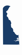 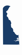 6
6
WE NEED TO ADDRESS WHAT’S DRIVING GROWTH
We are spending nearly
$2 Billion on HEALTH CARE:
Medicaid and insurance plans
for state employees and retirees
Increasing by ~$200 million from FY24 to FY25
Nearly 40% of operating budget growth 
State’s share of Medicaid alone is $1 BILLION
7
Impact ofPersonnel and Health Care Costs
Nearly 65% of the total FY25 General Fund Governor’s Recommended Budget growth is salary policy and health-related costs.  

Salary Policy		     $222.0  Health Care Cost
Salary Policy & PFML  =  $123.5 
Empl/Retiree Health   =  $98.5 
Medicaid		       $84.2
K-12 & Higher Education   $88.1
Other Items                          $73.9
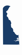 8
Investing in Our State Workforce
$93.9 million for State Employee Healthcare and $4.6 million for GHIP waiting period waiver (HB 185)
$122.2 million for more competitive state wages
$56.1 million of one-time extraordinary revenues to Other Post-Retirement Benefits (OPEB) liabilities
}}
}}
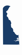 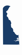 9
9
Supporting Healthy Families
$84.2 million for State Share of Medicaid
$10.4 million one-time supplement for Medicaid pending redetermination results 
Factors impacting State Medicaid costs:
Increase in total utilization
Continued increase in health service and prescription costs
Managed Care Organization capitated rates
Rise in Part D drug benefit rates
Shift in FMAP
}}
}}
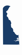 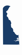 10
10
Supporting Healthy Families
$7.9 million for DDDS state match and community services
$1.9 million in DSAMH Substance Use disorder services
$627,400 in DAAD Contractual Services for growth in aging population 
$508,000 in DSAMH Community Housing Supports
}}
}}
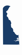 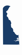 11
11
Education: Early Childhood, K-12 & Higher Education
$6.1 million for Purchase of Care expansion of family eligibility to 200% of Federal Poverty Level
Expands access to subsidize care for over 600 new children
Total POC at $83 million in FY25, up from $32 million in FY17
Increase of $3.5 million for a total of $15.7 million in Early Childhood Assistance Program (ECAP) to expand early care and education for low-income families, adding an additional 200 seats
$17.3 million for mental health services for elementary, middle and high school students 
$1.25 million for DTCC nursing program
}}
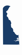 12
Additional Investments in Health
One-Time Supplemental Act
$2.5 million for Residential Lead Remediation
$1.0 million for Childhood Lead Poisoning Program
$207,700 for Health Care Licensing Surveys
}}
}}
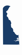 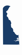 13
13
Additional Investments in Health
Bond and Capital Improvements Act
$32.8 million for the Clean Water Trust and State Revolving Funds to protect water sources and public health
$10.5 million DHSS minor capital, equipment, maintenance and restoration
$3.2 million for Conservation Cost Share to expand water quality improvements and protect human health
$1.2 million for Delaware Medicaid Enterprise System (DMES)
}}
}}
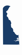 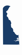 14
14
FY 2025BUDGET PROCESS
Governor Carney and cabinet members developed the FY 2025 budget draft.
Delaware Economic and Financial Advisory Council (DEFAC) met in October and December to project revenue. DEFAC will update their projections in March, May and June.
July -December
January 25: Governor Carney proposes FY 2025 recommended budget.
January
Joint Finance Committee (JFC) and Bond Bill Committee Hearings: Committee members consider Governor Carney's recommended operating budget and hold hearings to discuss budget items with agencies and advocates.
January - April
Mark-up: JFC reviews budget proposals.
May
The General Assembly passes the budget and bond bills, and the Governor signs the bills by June 30. 
The new fiscal year begins July 1.
June 30
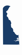 15